Не думай о секундах свысока…
или селфи тоже может быть опасным 
Подготовила социальный педагог МБОУ Клинцовского городского Центра ПМСС 
УЛЫБЫШЕВА Ирина Александровна
Эх я, ещё я, ещё много-много я! Зависимость от селфи…
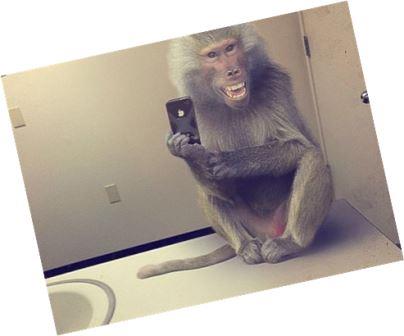 Се́лфи (англ. selfie, от «self» — сам, себя) — разновидность автопортрета, заключающаяся в запечатлении самого себя на фотокамеру, иногда при помощи зеркала или палки для селфи.
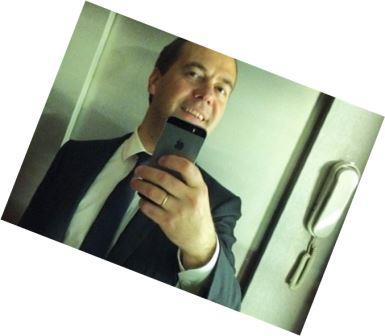 Зачем мы это делаем?
История развития селфи
рисунок
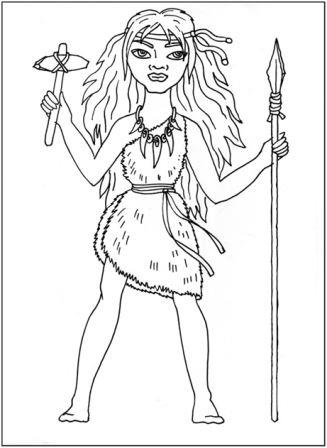 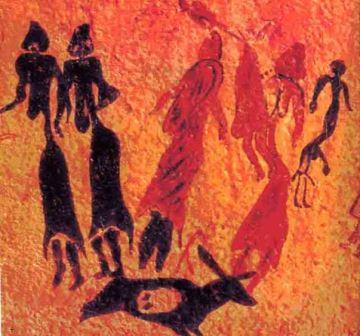 История развития селфи…
Автопортрет
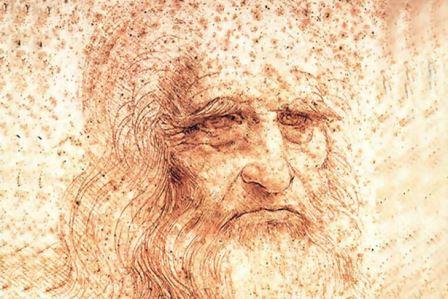 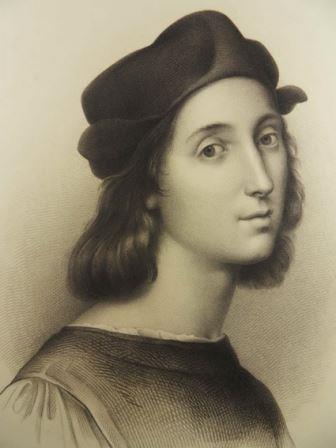 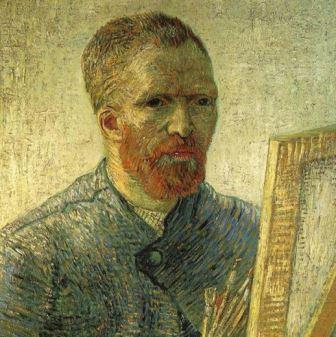 История развития селфи…
Жозеф Нисефор Ньепс (1765-1833)
Французский изобретатель, наиболее известен как первооткрыватель фотографии.
История развития селфи …
Луи Дагер (1787-1851)
Французский художник, химик и изобретатель, один из создателей фотографии.
Самое первое селфи в мире
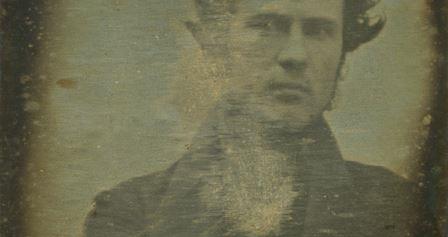 Роберт Корнелиус 
1839 год
Откуда пошла мода?
Анастасия Романова
Пол Маккартни
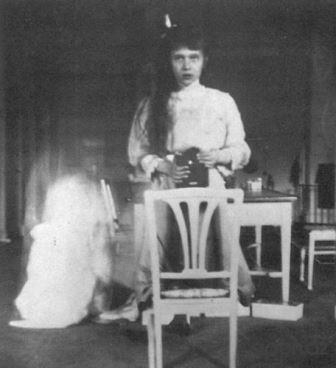 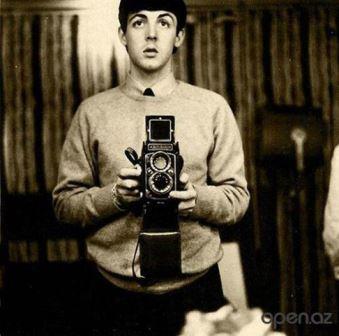 Современные селфи…
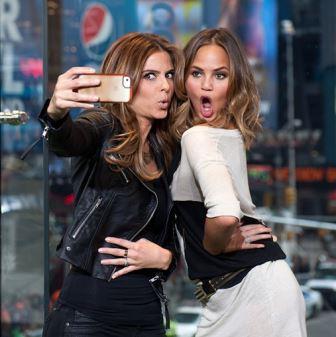 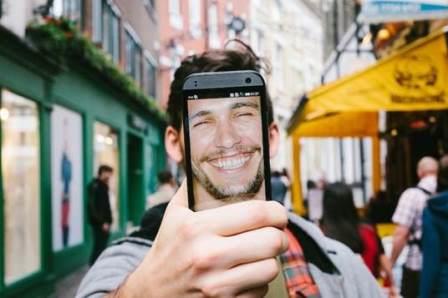 Экстрим-селфи
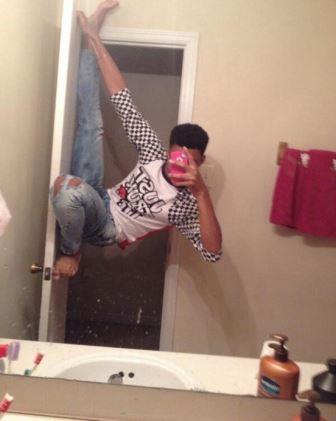 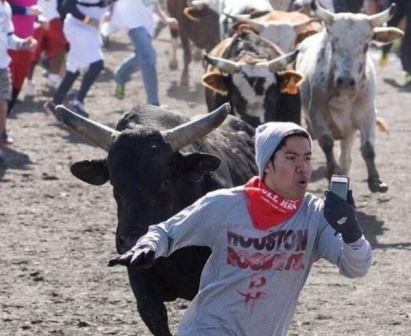 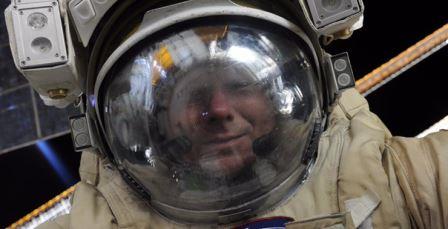 Чем опасно экстрим-селфи?
Почему люди делают экстремальное селфи?
Чего им не хватает?
Чем их не устраивают простые селфи?
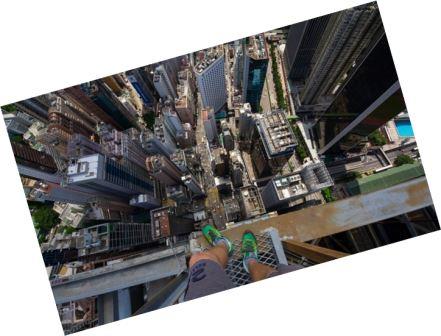 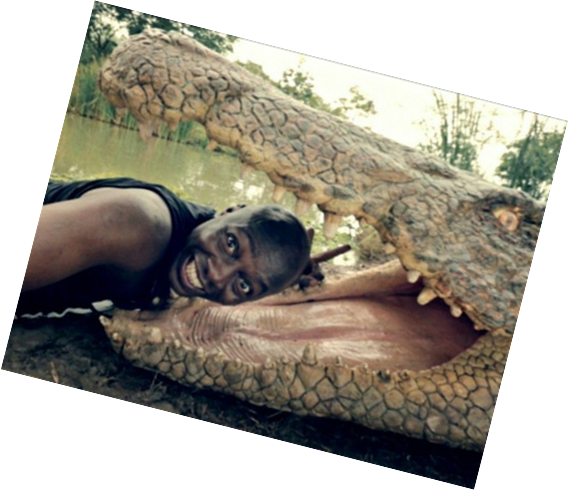 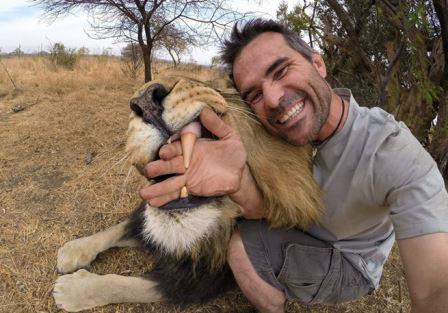 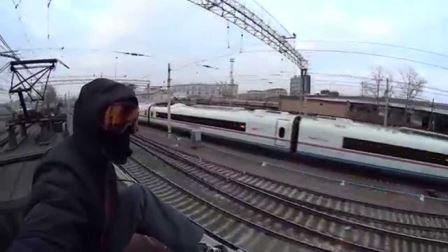 Чем заканчиваются экстрим селфи?
Травмы
Инвалидность
Смерть (твоя или твоих близких ….)
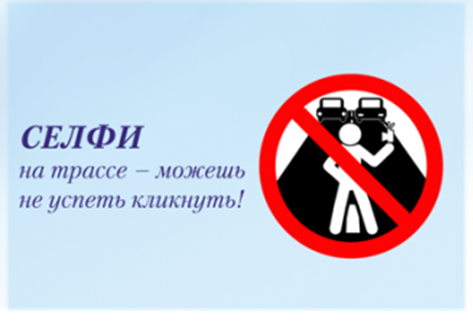 Запомните!
Несчастный случай может произойти с каждым…
Большинство несчастных случаев происходит мгновенно и без всякого предупреждения
Не думай, что с тобой такого не случиться
Самые важные правила
Быть готовым  (не паниковать)
Обращаться за помощью к взрослым 
Не терять головы ( не отчаиваться, не сдаваться, не опускать руки во всех ситуациях). 
Главное правило ЖИЗНЬ ПРЕЖДЕ ВСЕГО 
Ты решаешь сам. Как ты решишь – так и будет.
Что нужно делать?
На уроках ОБЖ запоминать правила поведения в экстремальных и критических ситуациях
Выучить телефоны экстренных служб, куда нужно обратиться за помощью 
 телефон  единой службы спасения 112
Телефон МЧС по Брянской области 8-4832-74-05-05
Телефон скорой помощи  8-48-336-4-13-03 
Знать правила первой помощи, чтобы суметь её оказать себе и друзьям в критических случаях
Учимся делать безопасные селфи
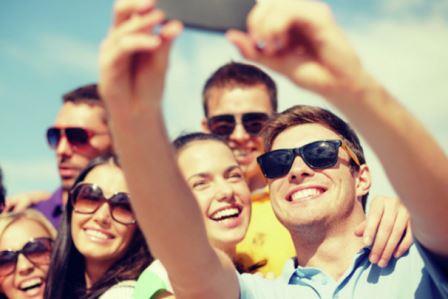 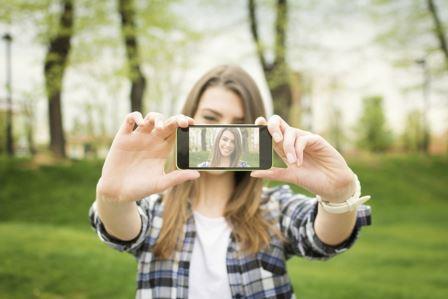 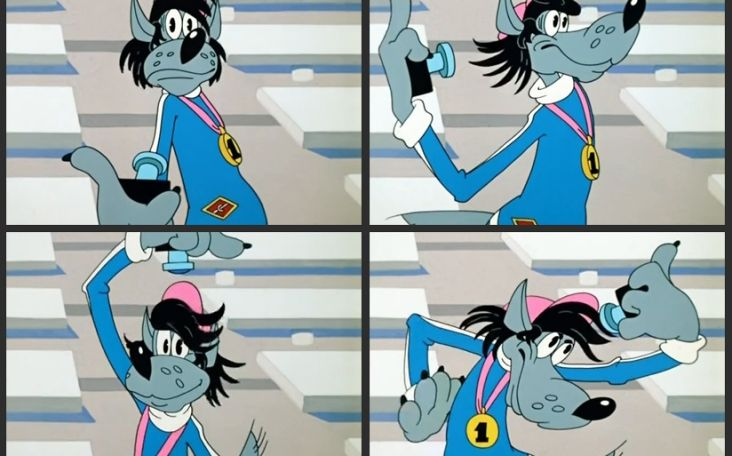